ECHO HUB AND SPOKE MODEL
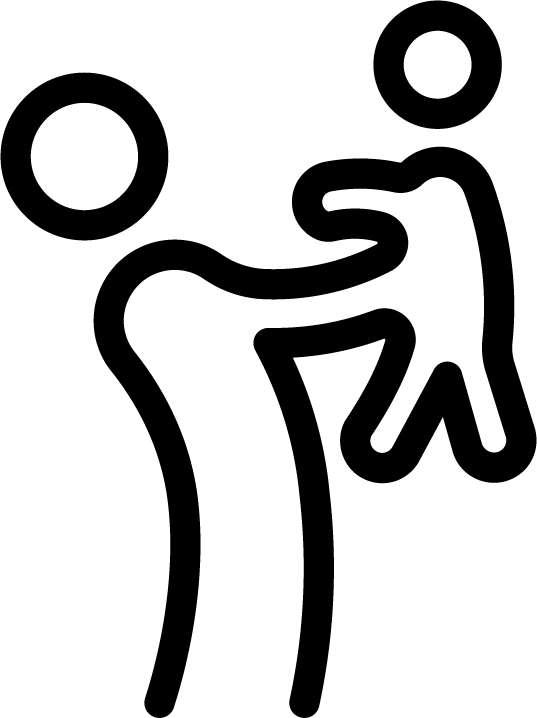 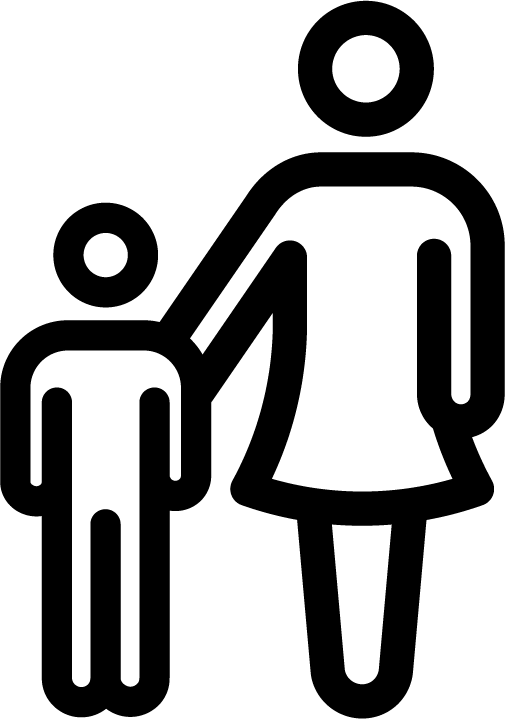 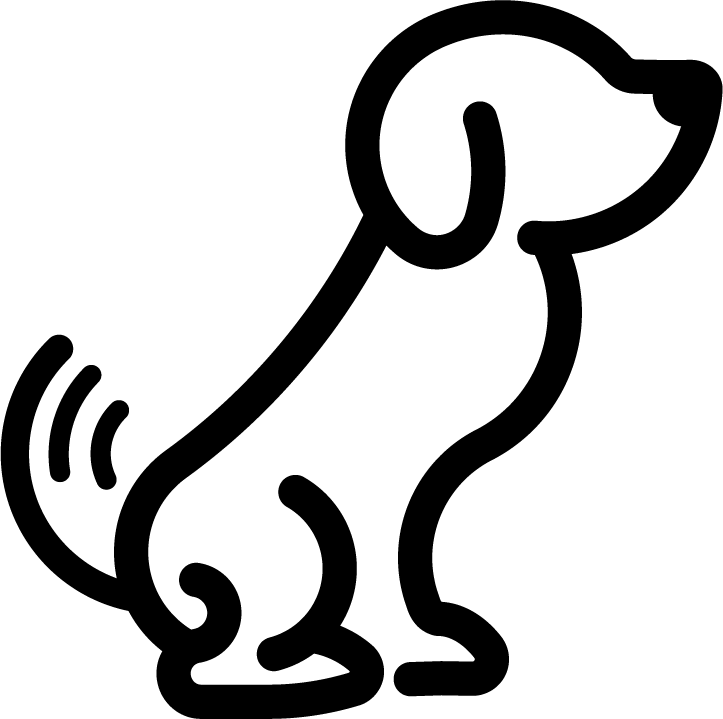 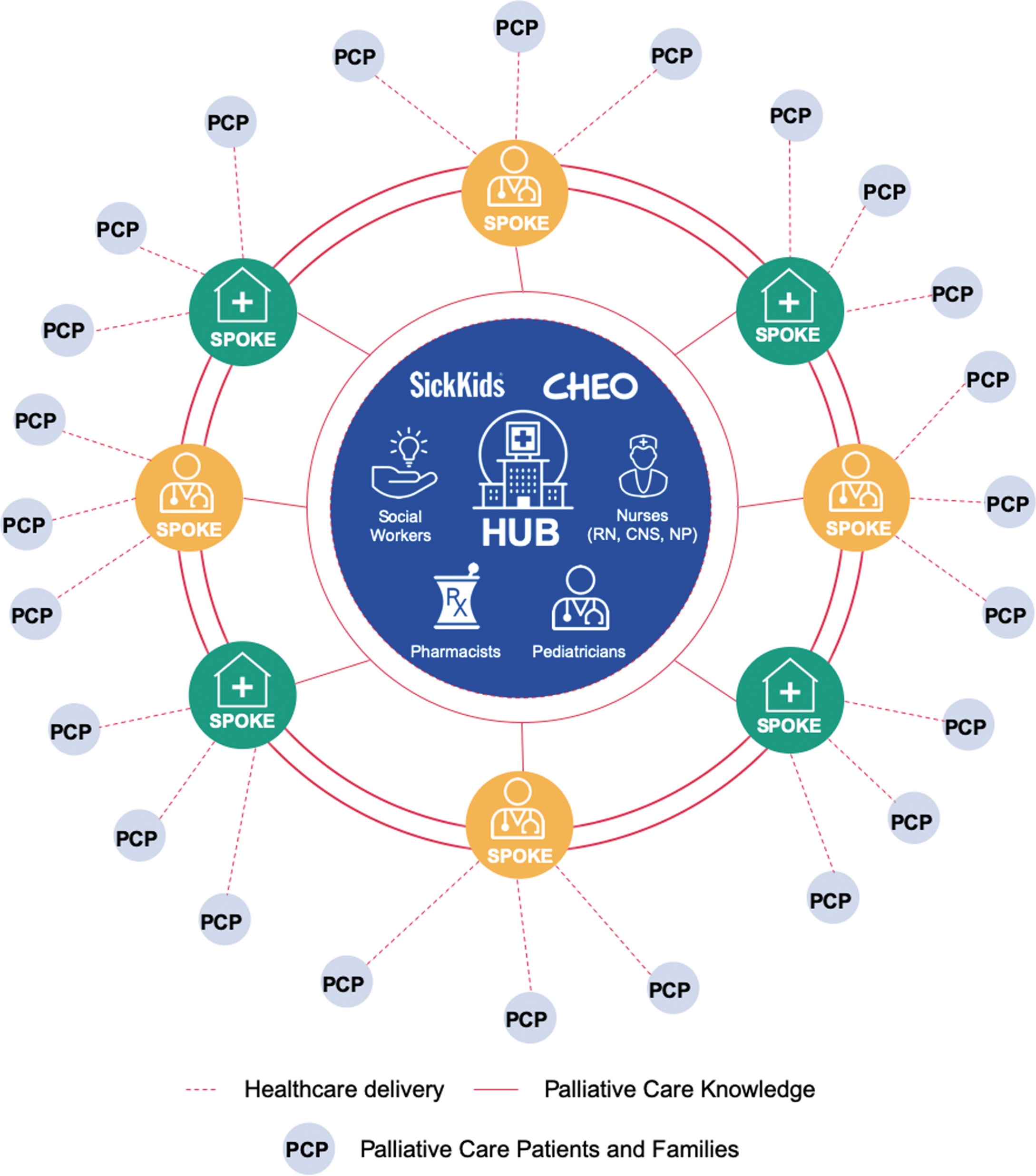 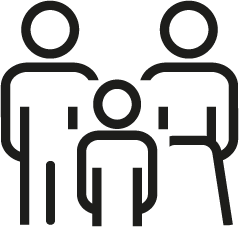 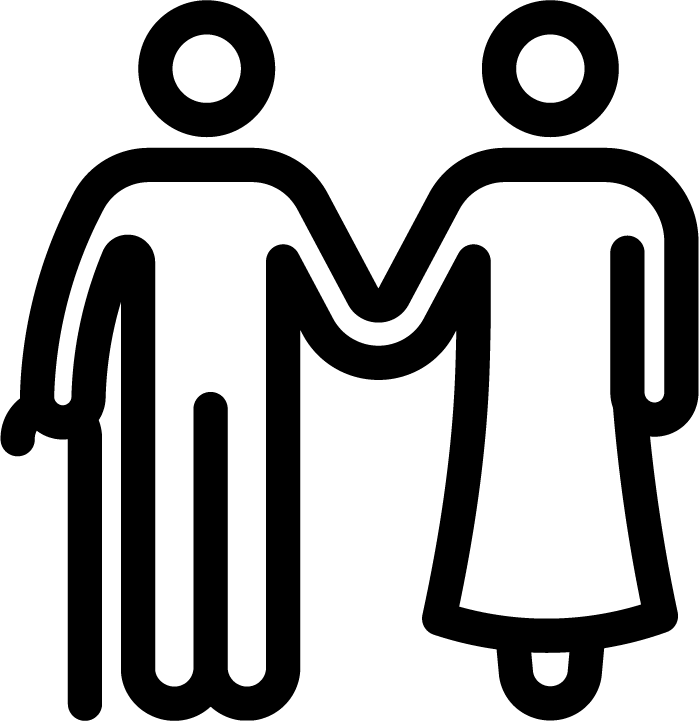 ECHO CYCLE
Subject matter experts share knowledge, acquire new knowledge, facilitate learning 

Participants acquire new skills and knowledge, gain confidence, join learning community

Community members receive advanced, equitable care, increase access to resources, apply best practices

When all these principles are applied, a learning community comes together called: 
“ALL TEACH and ALL LEARN”  

BENEFITS:
Interactive, peer-to-peer learning 
Guided practice and ongoing mentorship
Collaborative problem-solving
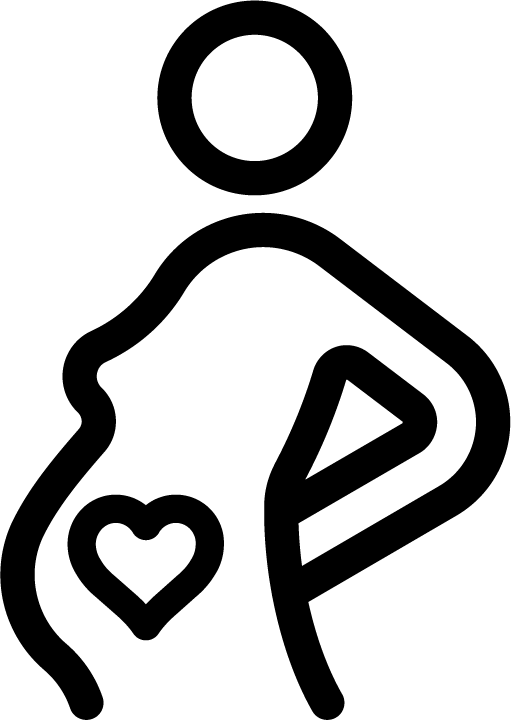 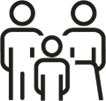 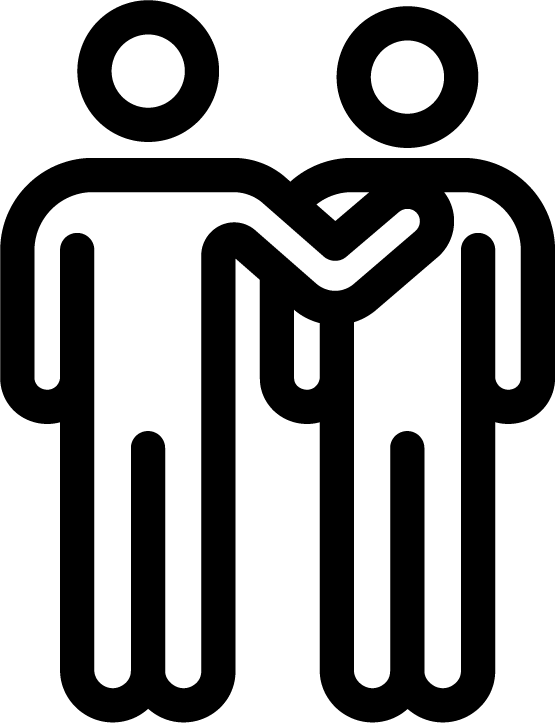 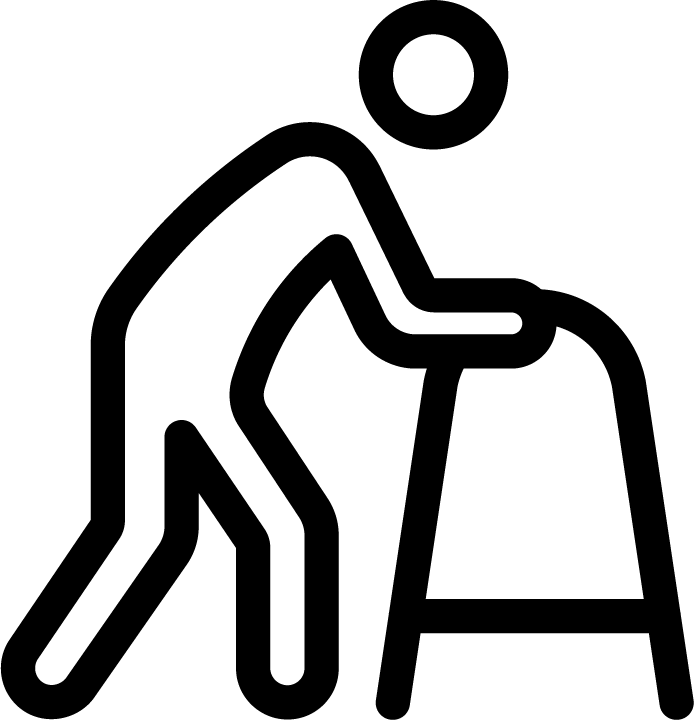 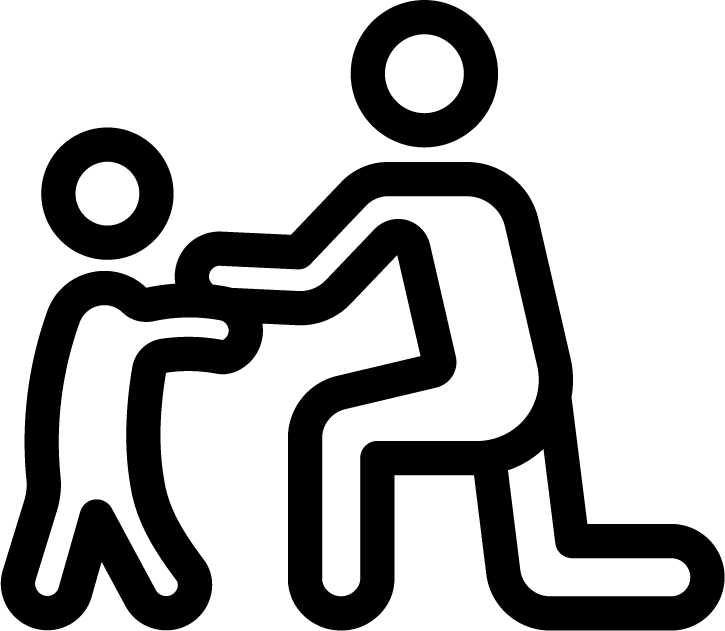 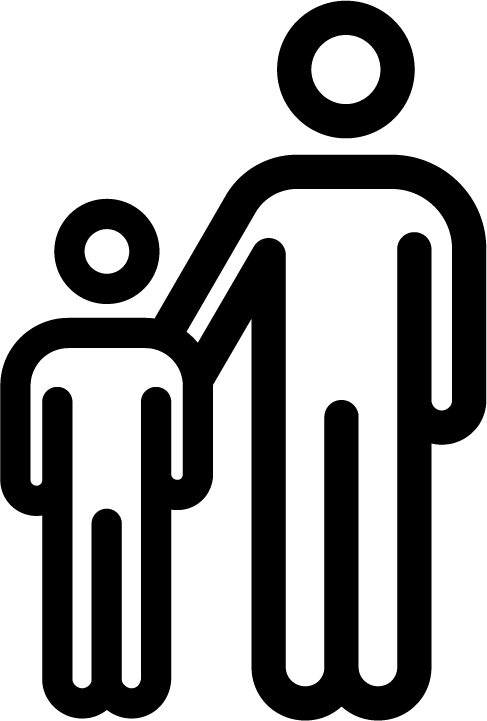 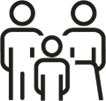 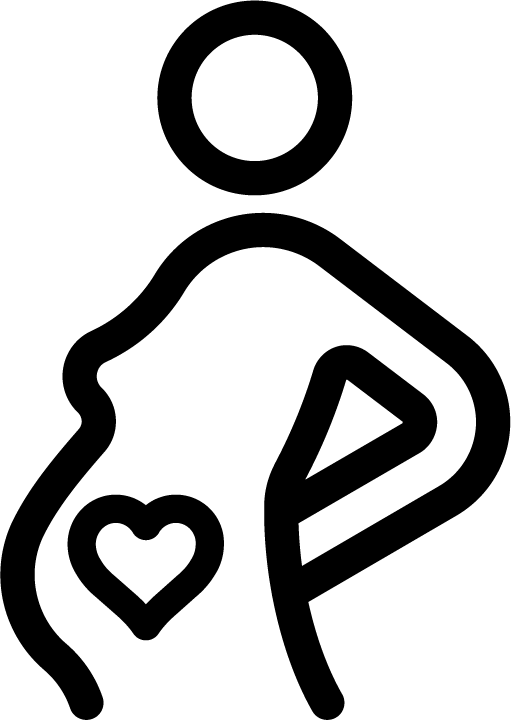 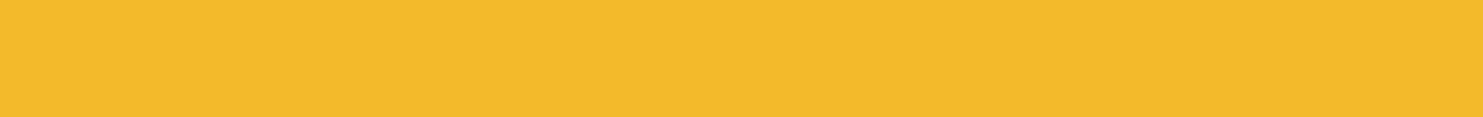 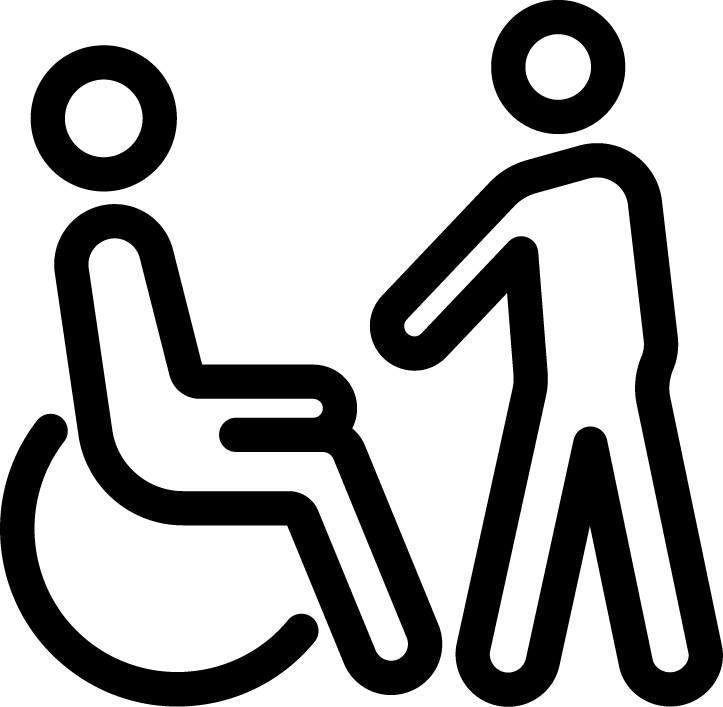 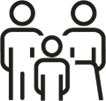 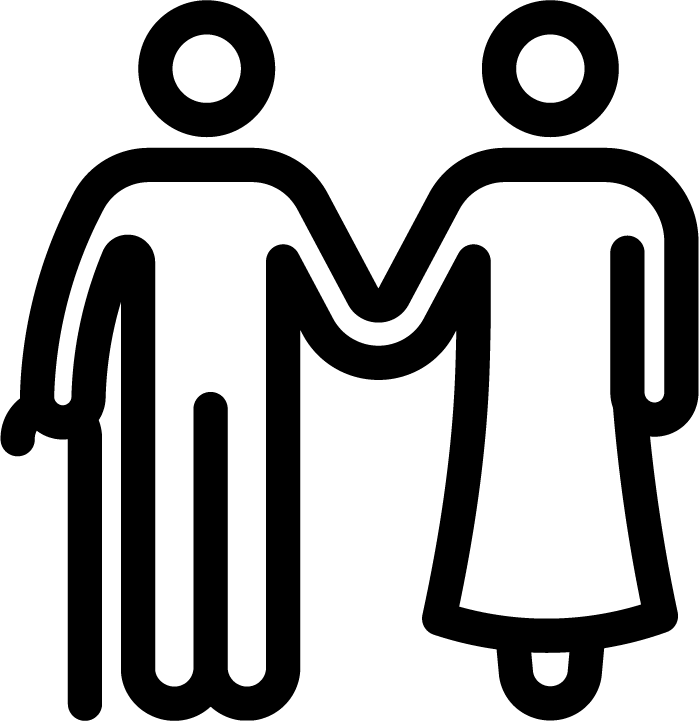 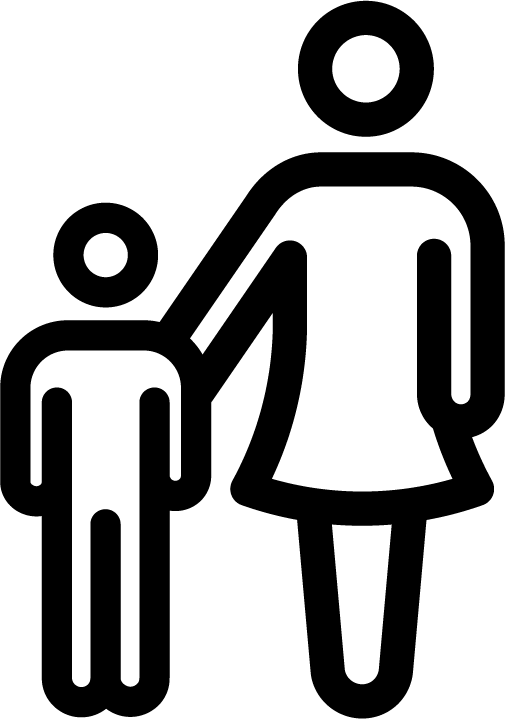 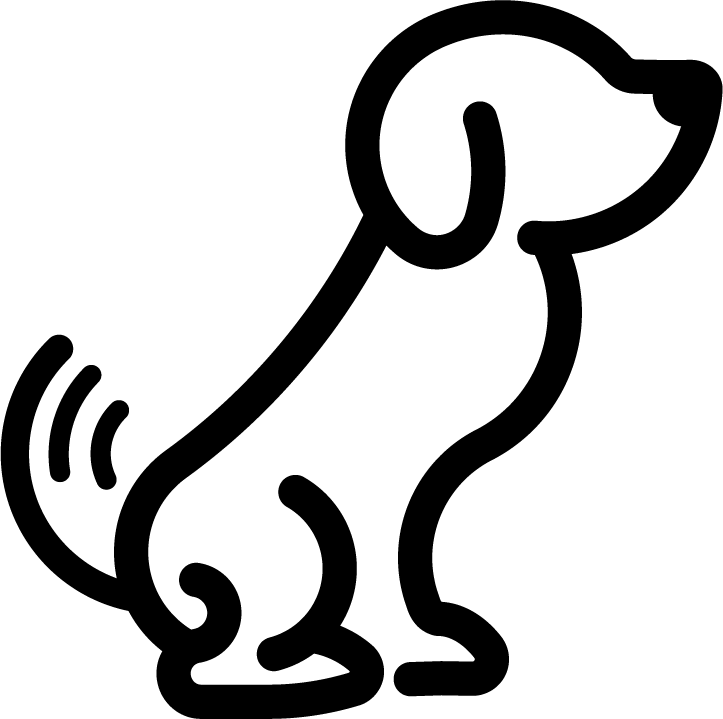 SHOW-ME ECHO
EXTENSION FOR COMMUNITY HEALTH CARE OUTCOMES
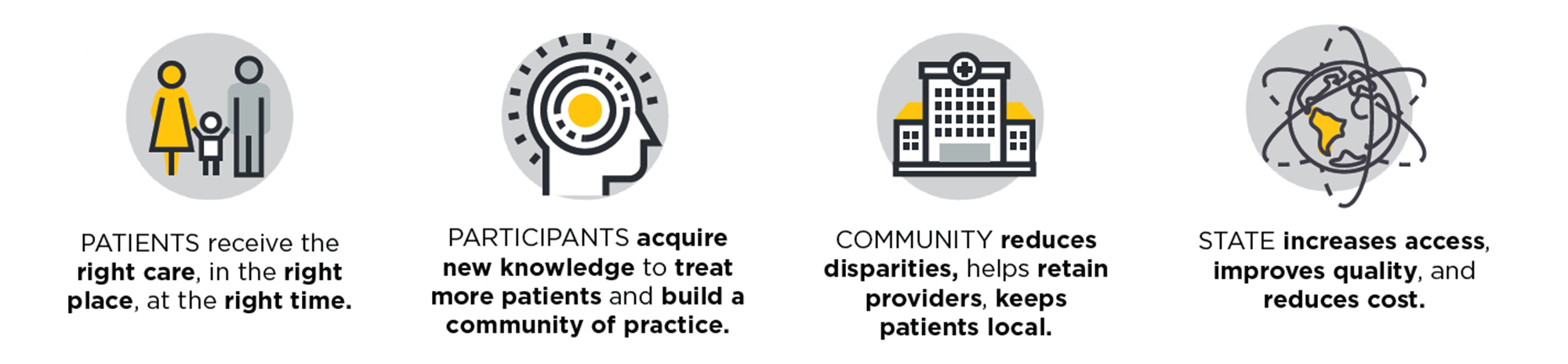 CONNECTING COMMUNITIES. SHARING KNOWLEDGE & RESOURCES. CHANGING LIVES.
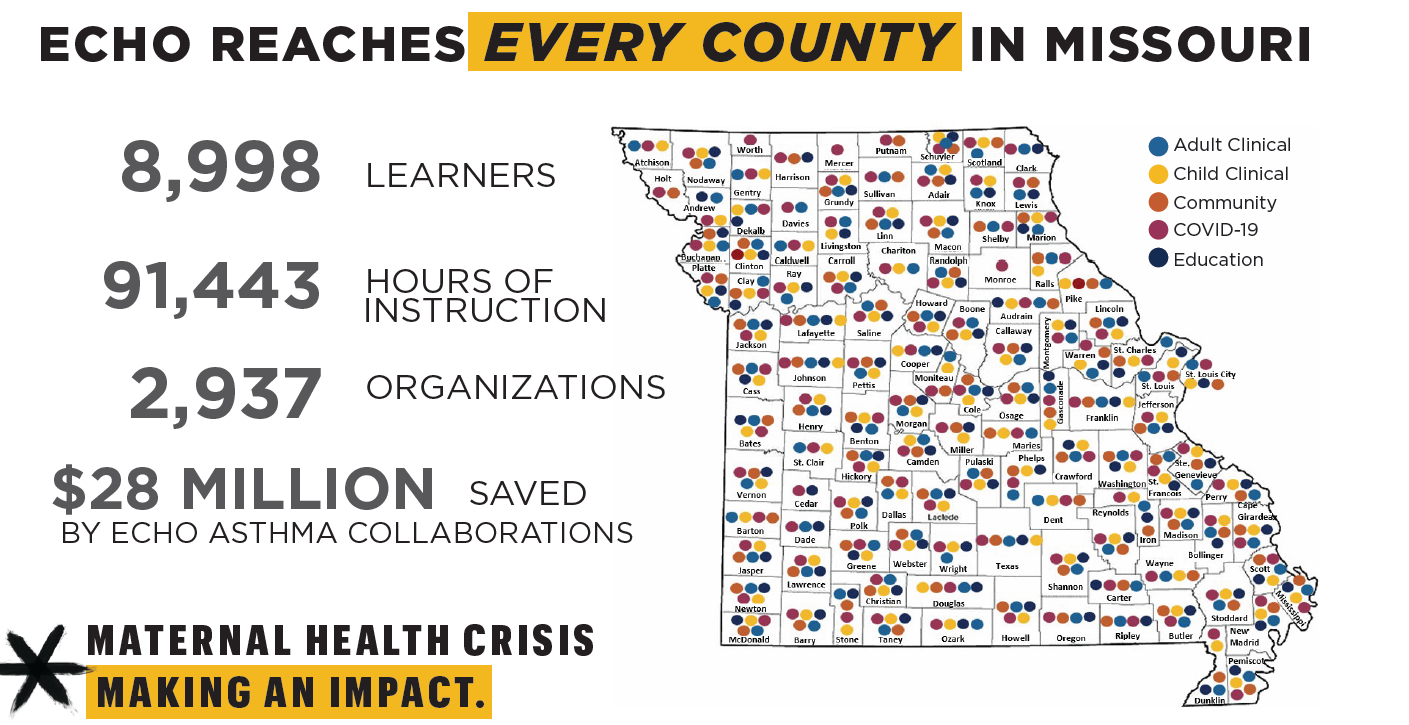 Adult PsychAsthmaAutismBuilding Health CommCert Peer SpecialistChild PsychComm. Health WorkerConcussion CareCOVID-19 Show Me Strong KidsCPCC Positive ClassroomsDementia & AlzheimersDermatologyDevelopmental DisabilitiesDiabetesDisordered EatingFoster CareHead StartHep CHIVHypertensionKidney DiseaseMO Mom & BabiesMothers, Infants & NASNewborn CareOral HealthPain ManagementPed SleepSuicide Prevention in Health CareTrauma Informed SchoolsVaping, Tobacco & Nicotine Treat
SHOW-ME ECHO : SPECIAL INTEREST
CONNECTING COMMUNITIES. SHARING KNOWLEDGE & RESOURCES. CHANGING LIVES.
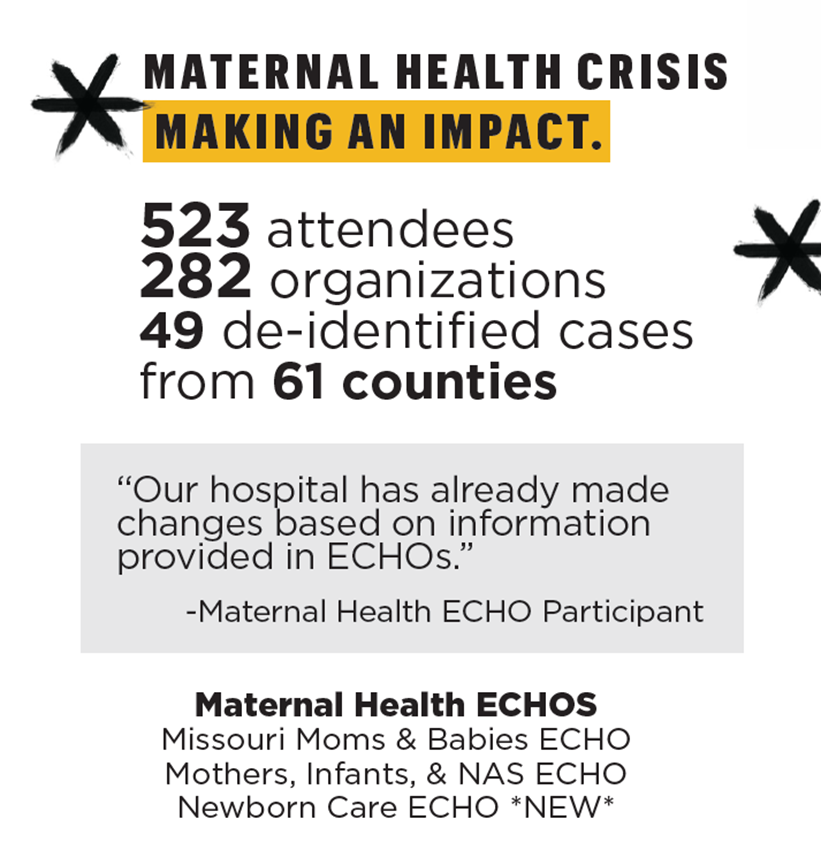 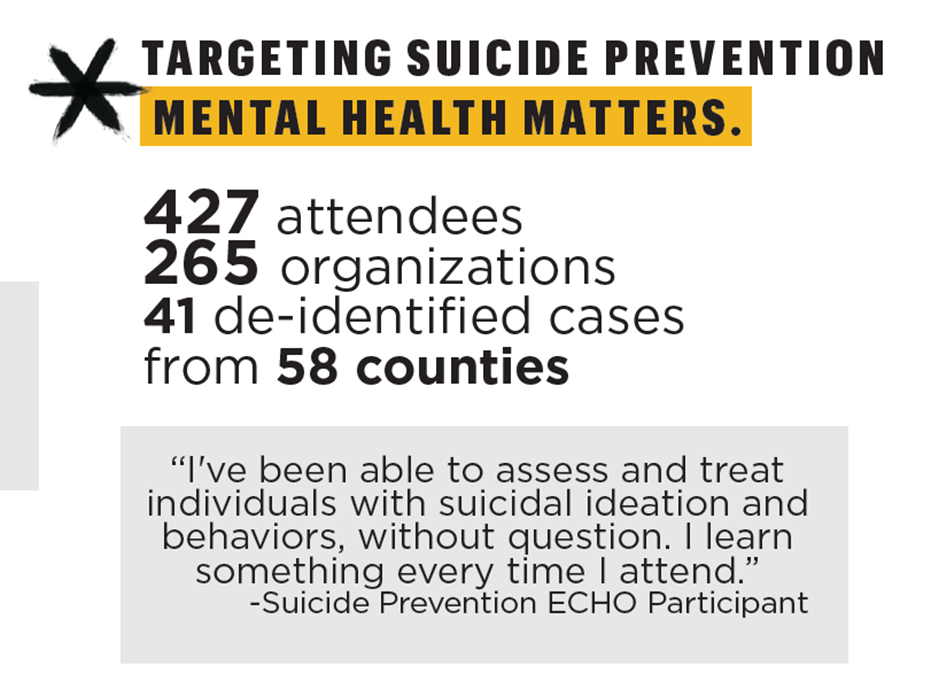 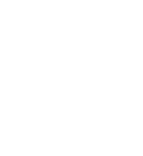 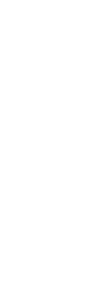 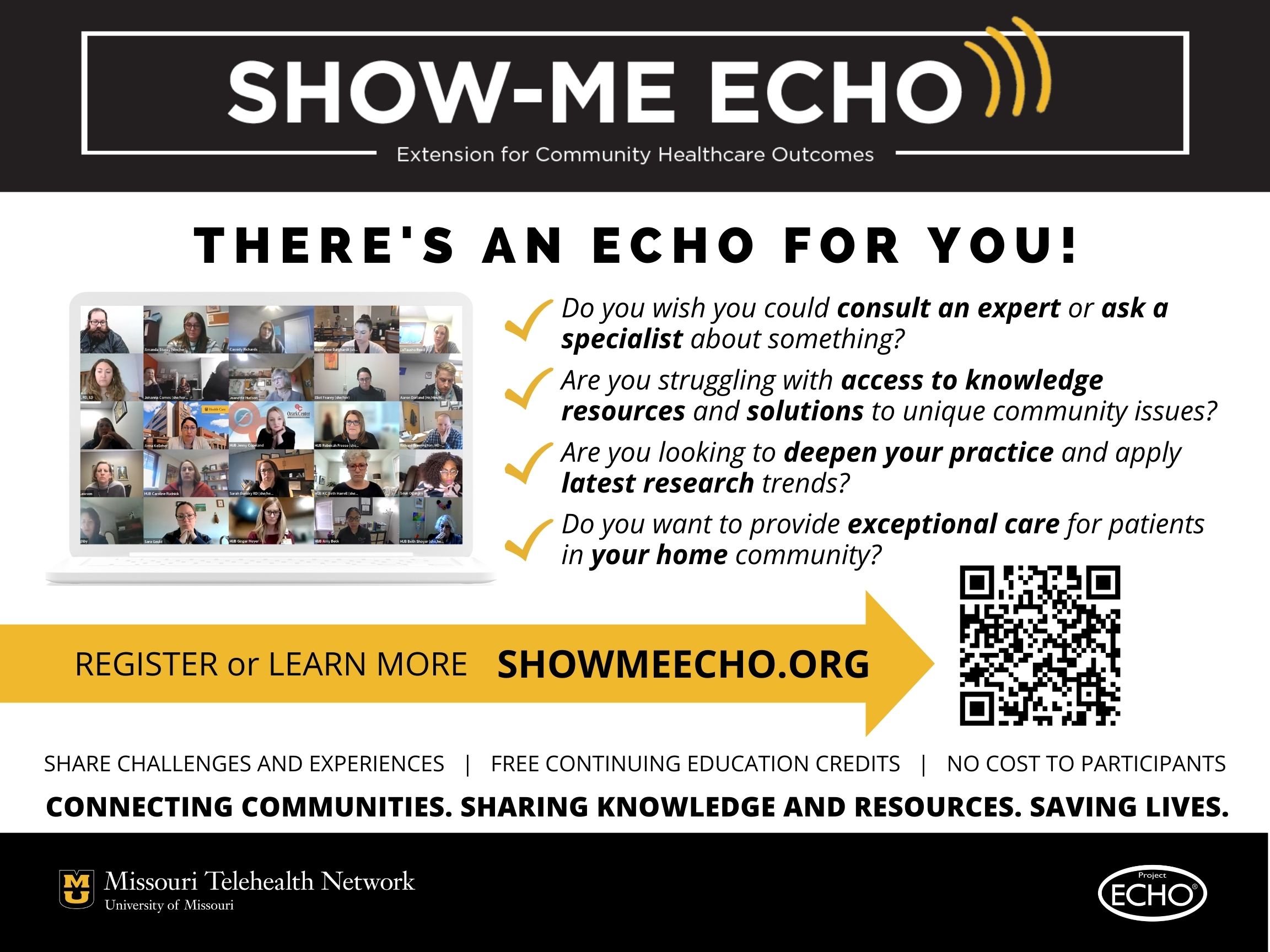 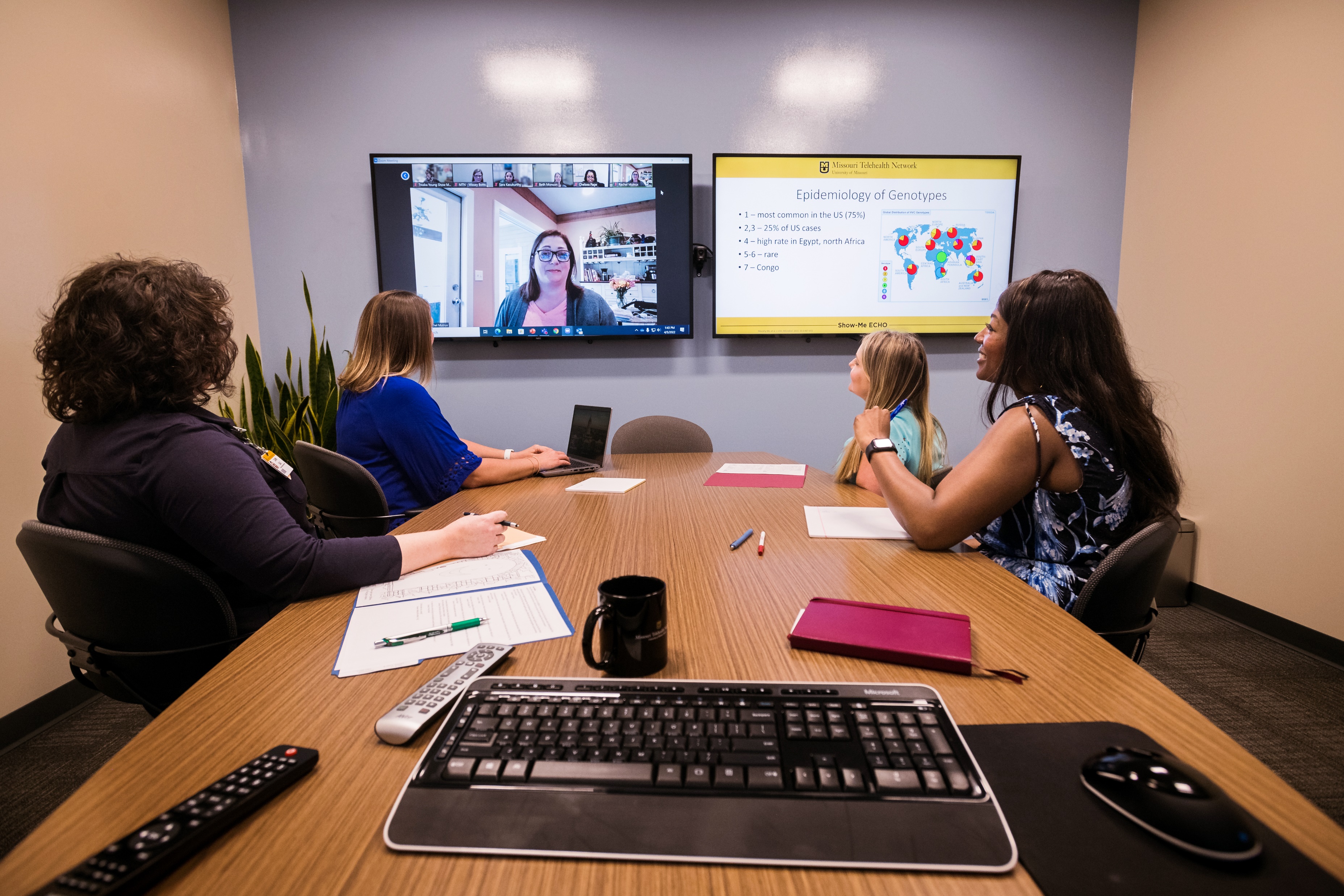 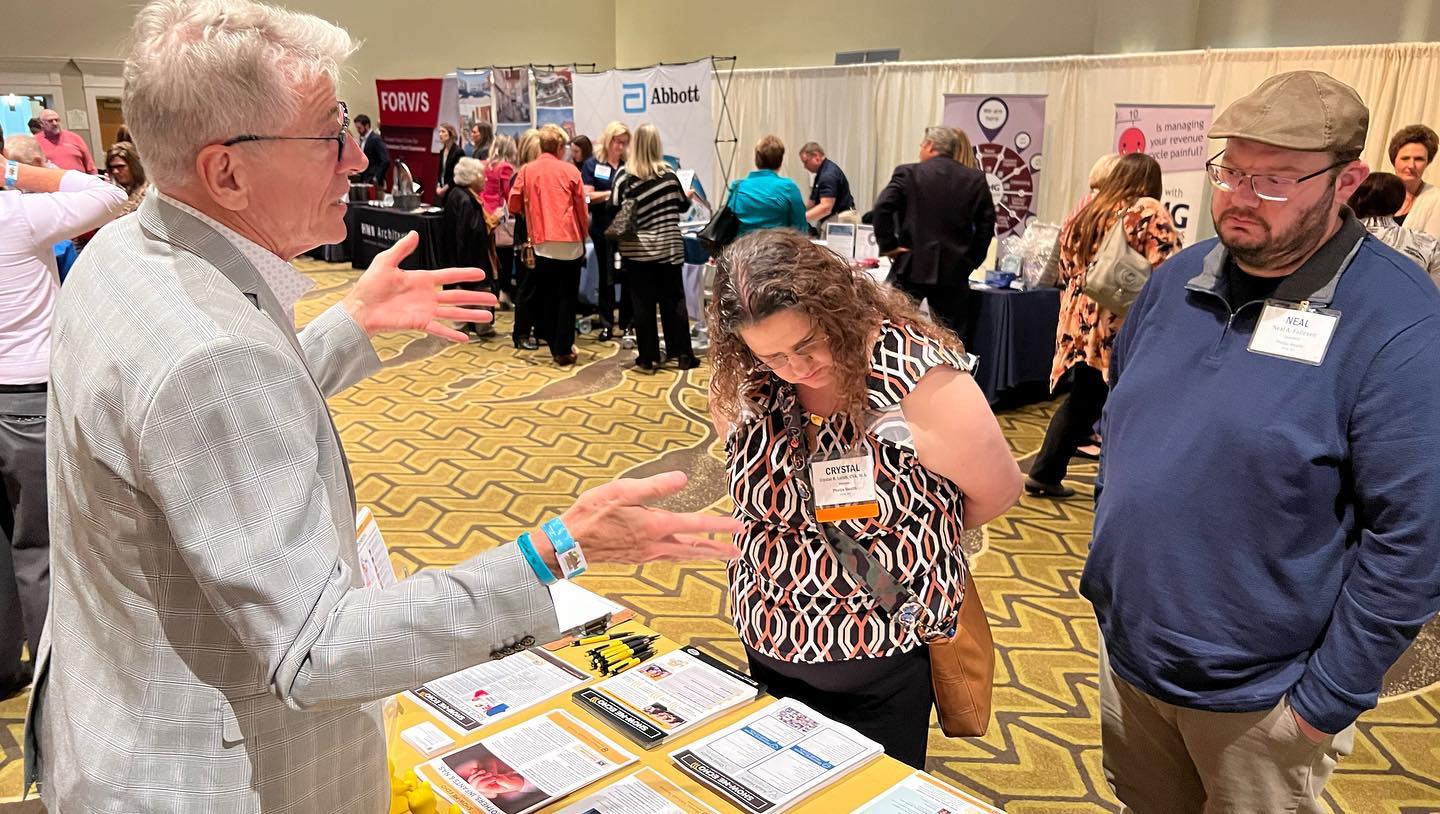 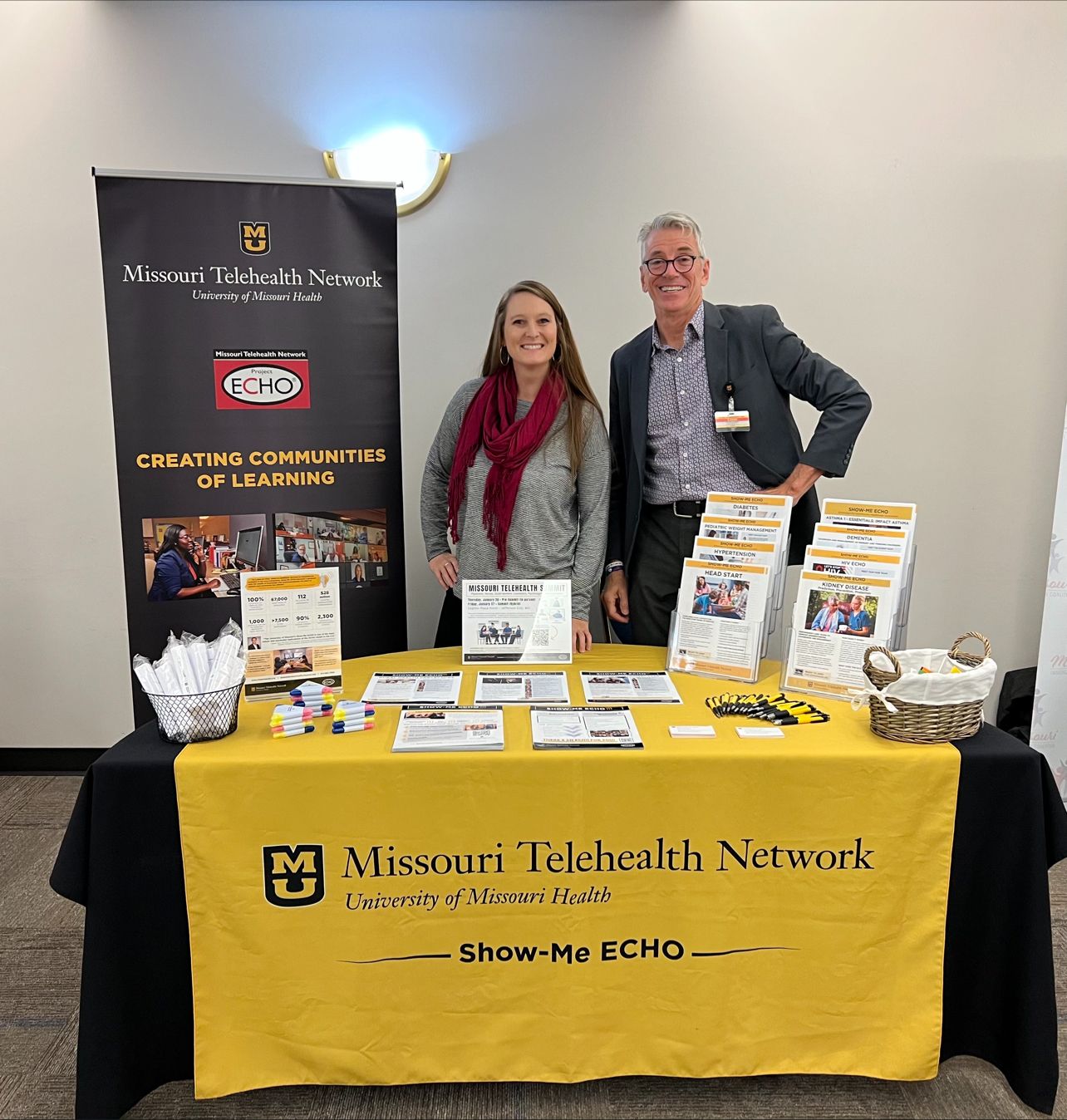 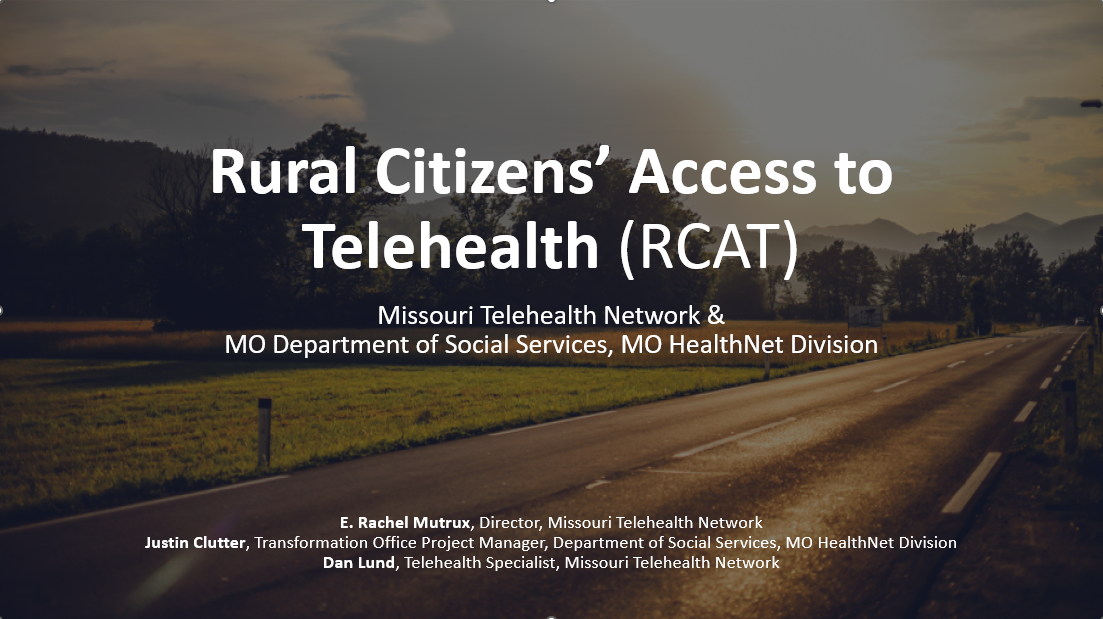 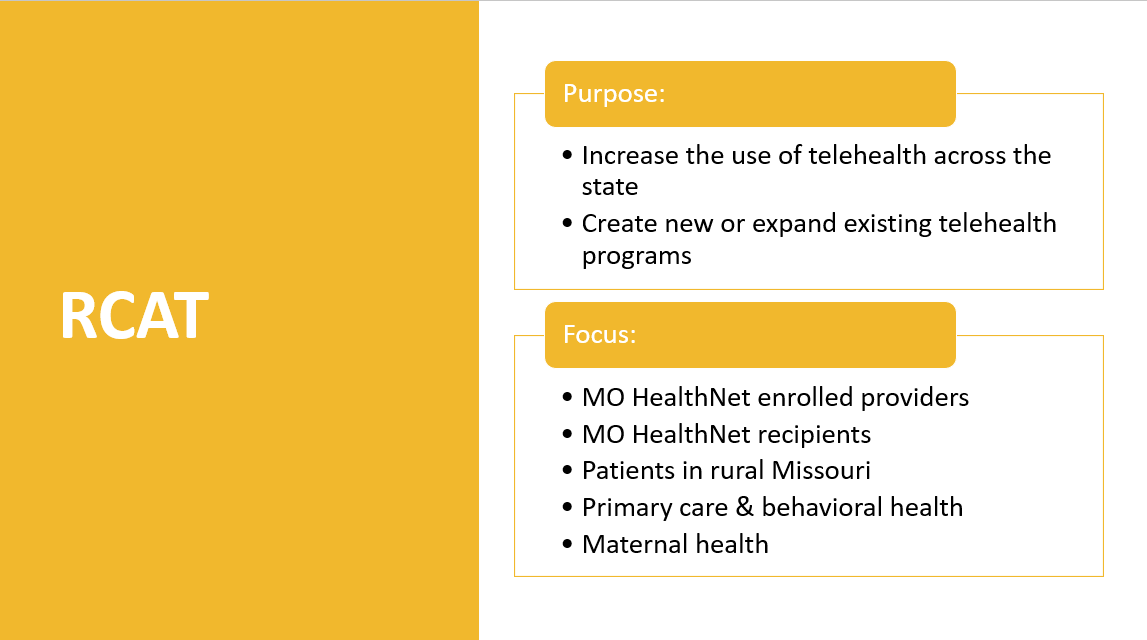 RCAT https://medicine.missouri.edu/offices-programs/missouri-telehealth-network/projects	Dan Lund  lunddr@health.Missouri.edu                              Ph: 816-387-6819
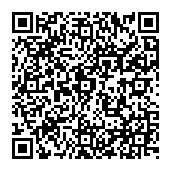 Show-Me ECHO Program www.showmeecho.org 	Dean Andersen Andersendc@health.Missouri.edu 			      Ph: 573-884-9769
Thank you: for all you do to make your communities healthier for everyone!